https://www.youtube.com/watch?v=bIEIkF_sW_I
PEYGAMBERİMİZİN HİLM VE RIFKI
Neler öğreneceğiz?
1. Peygamberimizin ahlaki vasıflarını örnekleriyle.
2. Peygamberimizin ahlaki vasıflarını kendimize nasıl model alacağımızı.
Hilm ne demektir?
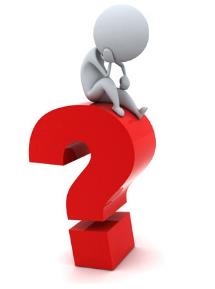 HİLM
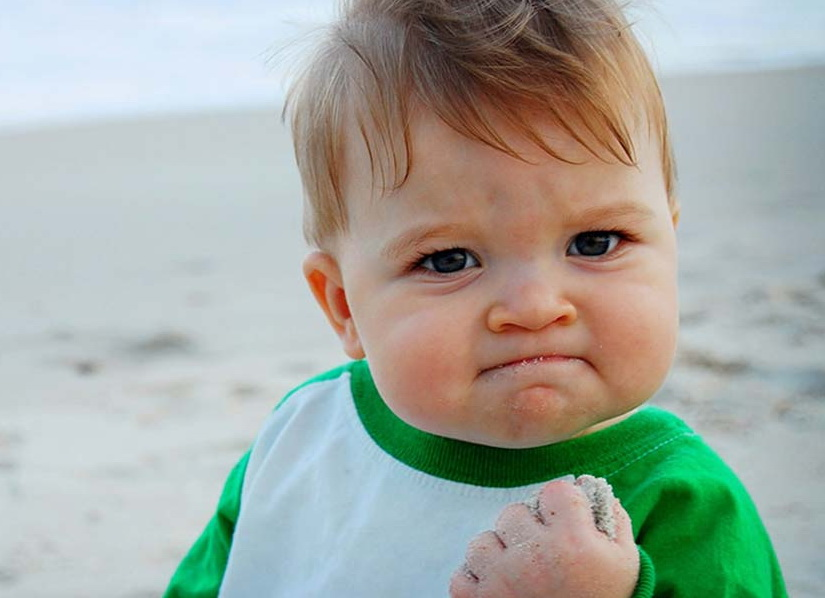 Gücü kuvveti yerinde olan birinin öfke anında haklı olduğu halde karşısındakini cezalandırmak yerine onu bağışlayıp affetmesidir.
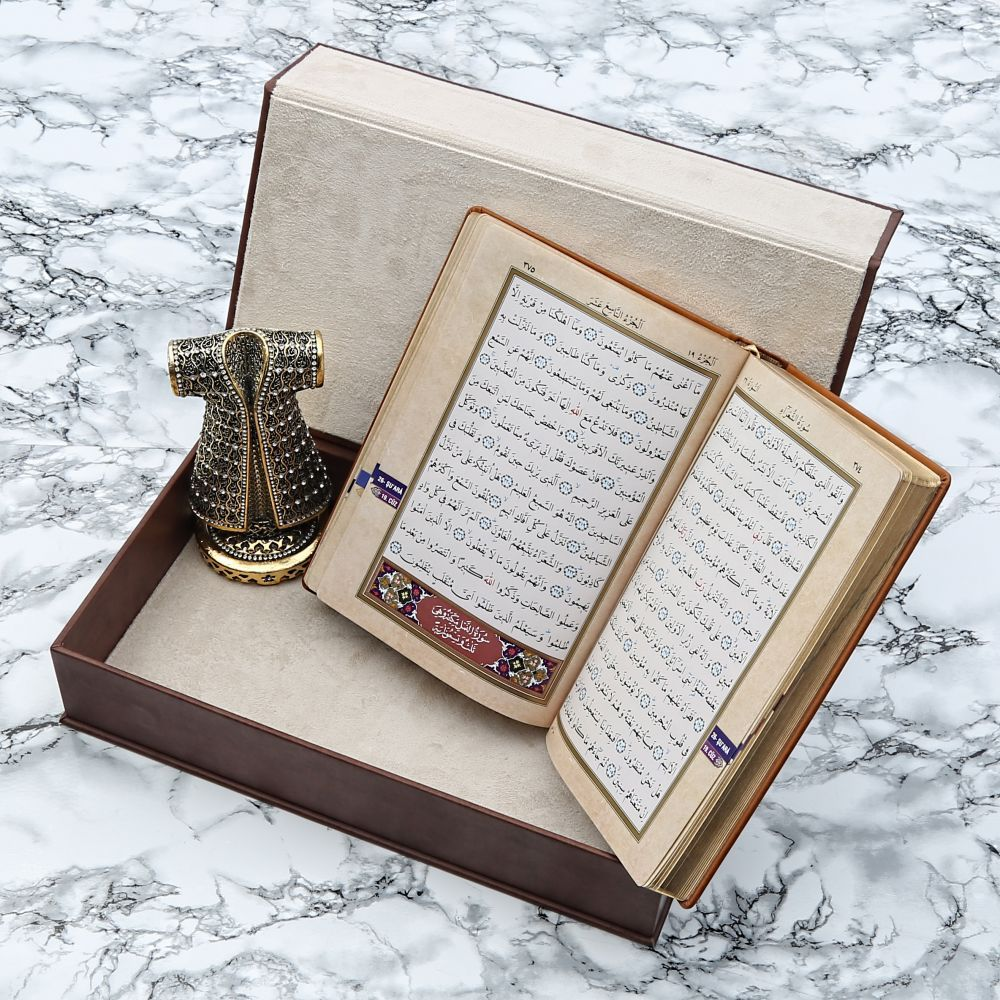 فَبِمَا رَحْمَةٍ مِنَ اللّٰهِ لِنْتَ لَهُمْۚ وَلَوْ كُنْتَ فَظًّا غَل۪يظَ الْقَلْبِ لَانْفَضُّوا مِنْ حَوْلِكَۖ فَاعْفُ عَنْهُمْ وَاسْتَغْفِرْ لَهُمْ وَشَاوِرْهُمْ فِي الْاَمْرِۚ فَاِذَا عَزَمْتَ فَتَوَكَّلْ عَلَى اللّٰهِۜ اِنَّ اللّٰهَ يُحِبُّ الْمُتَوَكِّل۪ينَ ﴿١٥٩﴾
O vakit Allah'tan bir rahmet ile onlara yumuşak davrandın!
Şayet sen kaba, katı yürekli olsaydın, hiç şüphesiz, etrafından dağılıp giderlerdi.
Şu halde onları affet; bağışlanmaları için dua et; iş hakkında onlara danış.
Kararını verdiğin zaman da artık Allah'a dayanıp güven.
Çünkü Allah, kendisine dayanıp güvenenleri sever. (Âl-i İmrân, 159)
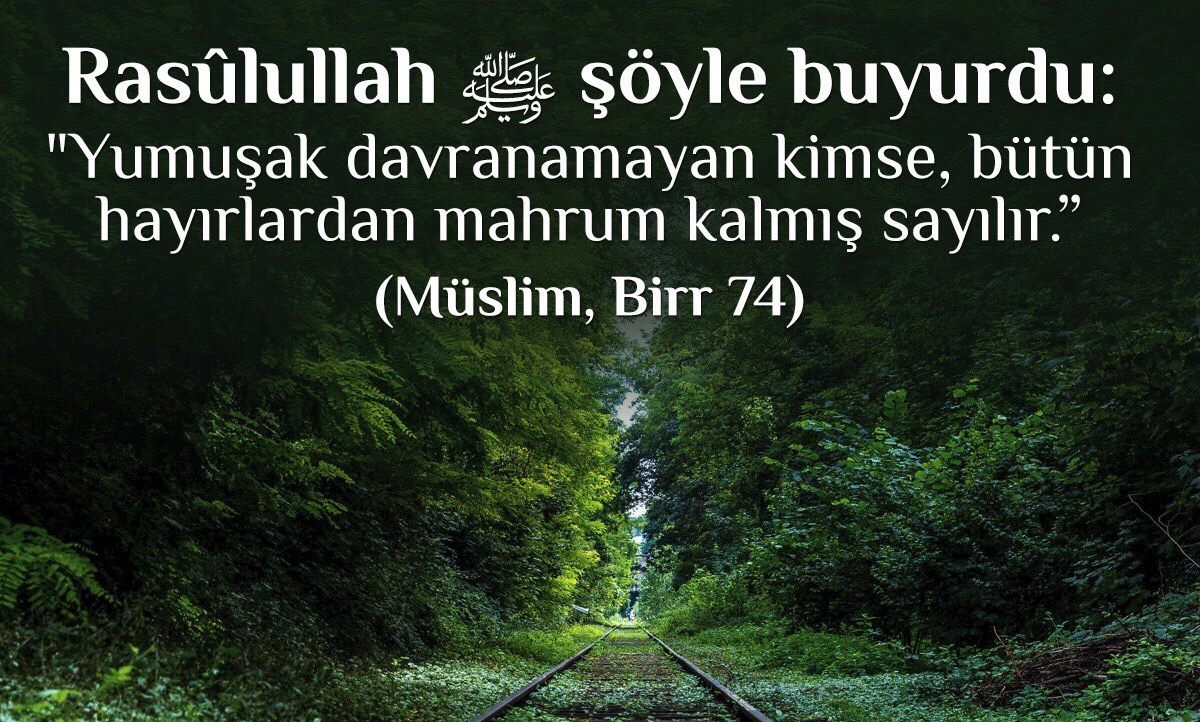 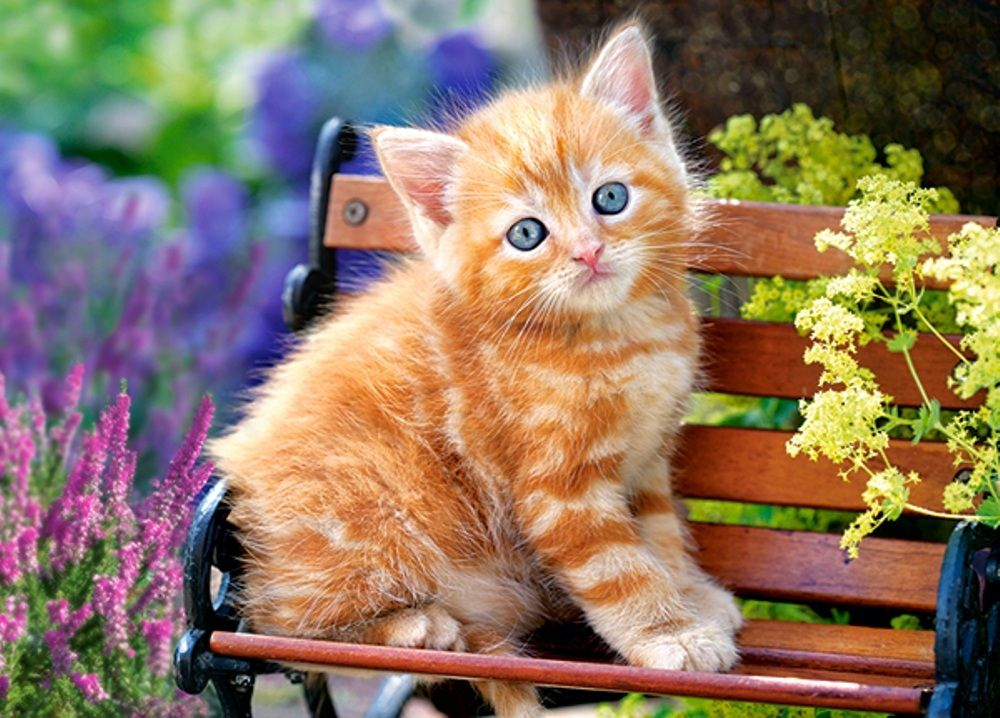 Yumuşak huydan yoksun olan, iyilikten de yoksun olur.
(Hadis-i Şerif)
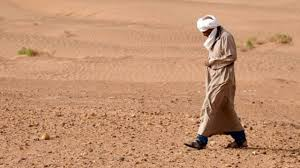 Bedevinin Peygamberimiz’e hitabı: Yakasından tutup Ey Muhammed (s.a.v.) sende olan Allah’a (c.c.) ait mallardan bana da verilmesini söyle…
Cevap: Tebessüm ve Ona istediklerini verin.
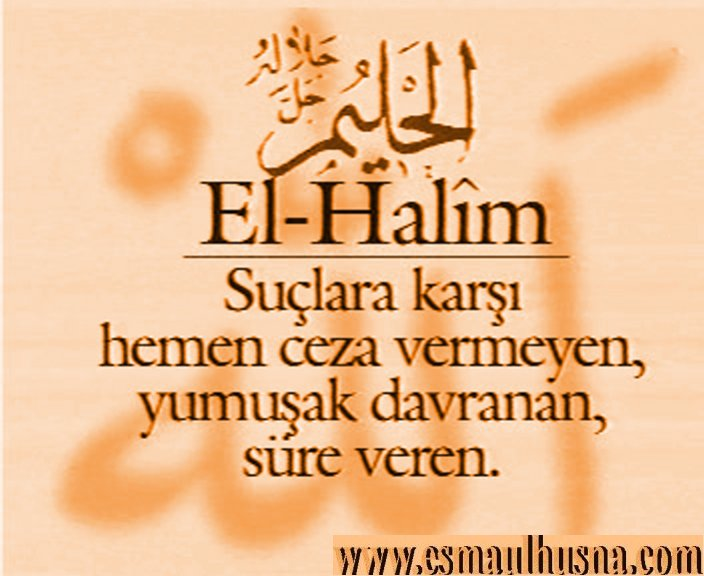 Allah Rasülü’nün bu tavrı ve davranışı başarının kaynağı ve peygamberlerin Allah’a davet metotlarından biridir.
https://www.youtube.com/watch?v=Aroe8b-5QN0
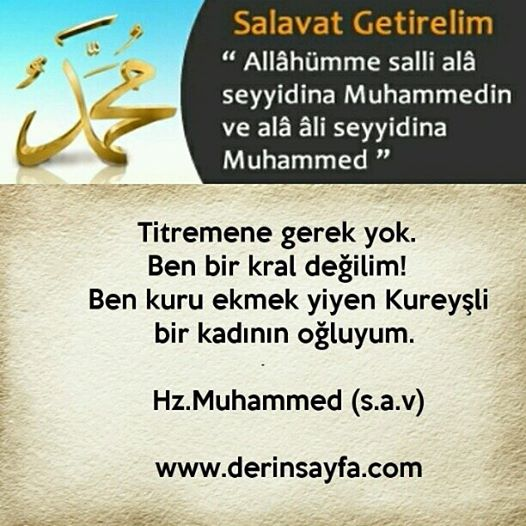 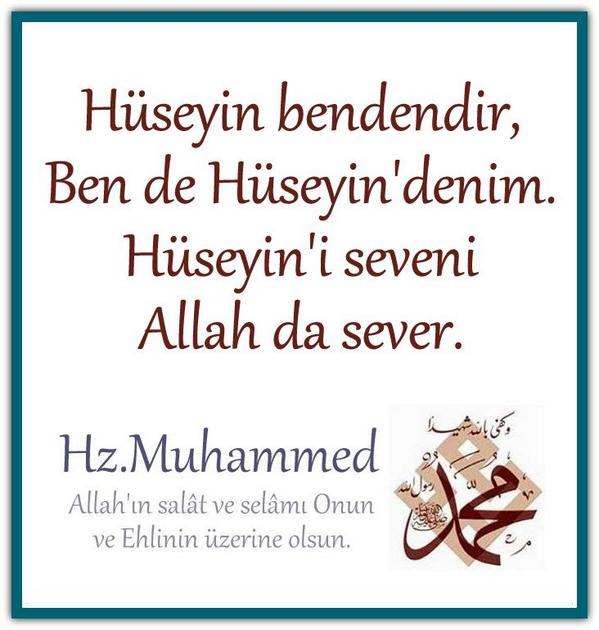 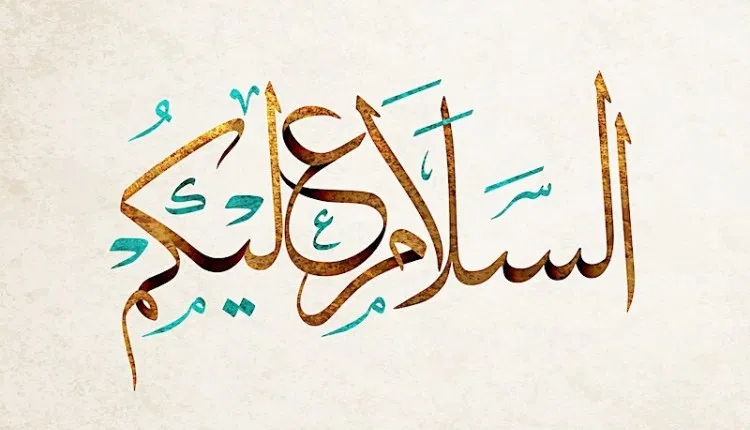 Yahudiler: «es-Samü aleyküm»
«Ölüm üzerine olsun»
Hz. Aişe (r.a.)
«Ölüm sizin üzerinize olsun»
Peygamber Efendimiz (s.a.v.)
«ve aleykum»
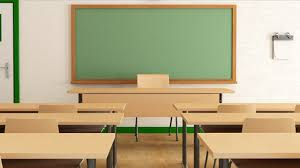 Peygamber Efendimizden transfer etmemiz gereken bazı haller: konuşurken yumuşak ve kibar, samimi, cana yakın, seviyeli ve zaman zaman nükte…
Ey Rabbimiz! Halîm isminin hürmetine günahlarımızı affeyle…
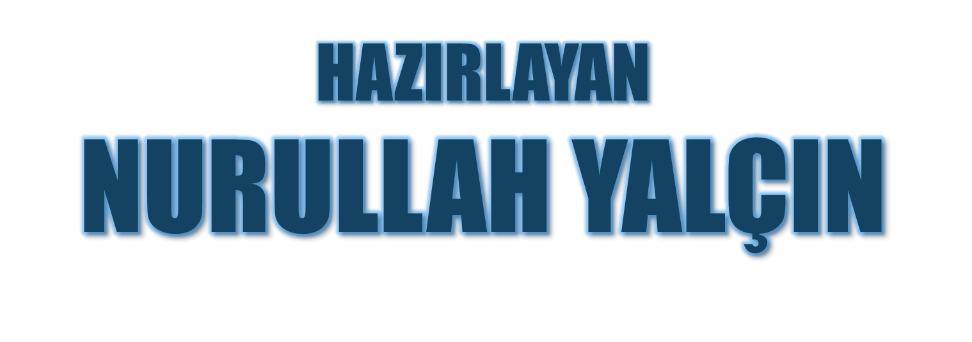 04.10.2019
Tekirdağ/Çerkezköy